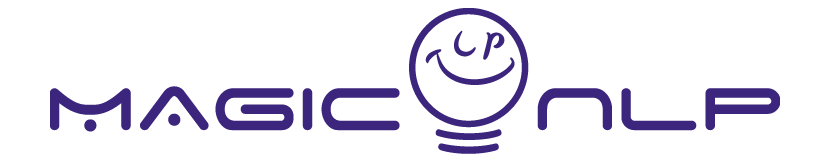 海彙企管顧問股份有限公司/培訓部總監＿林君品pipi Lin
PipiLin心理新視界
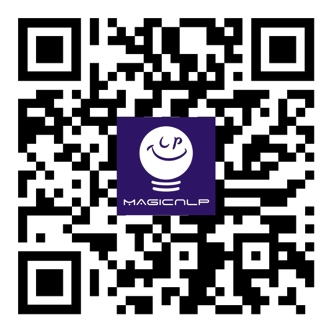 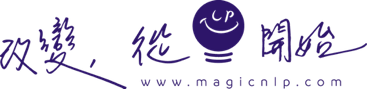 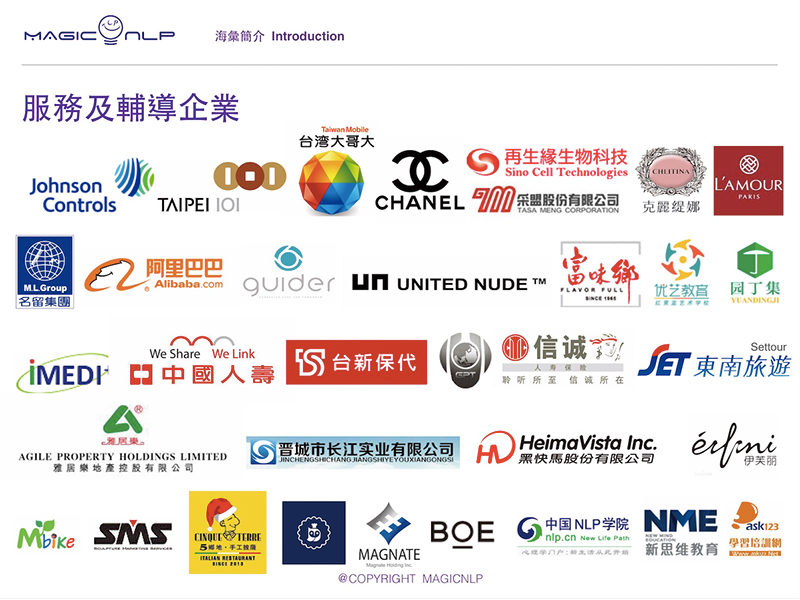 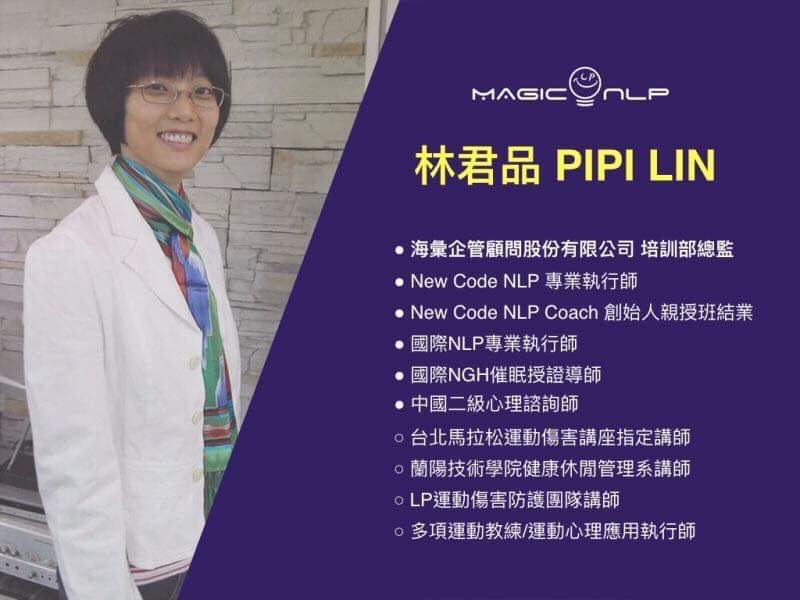 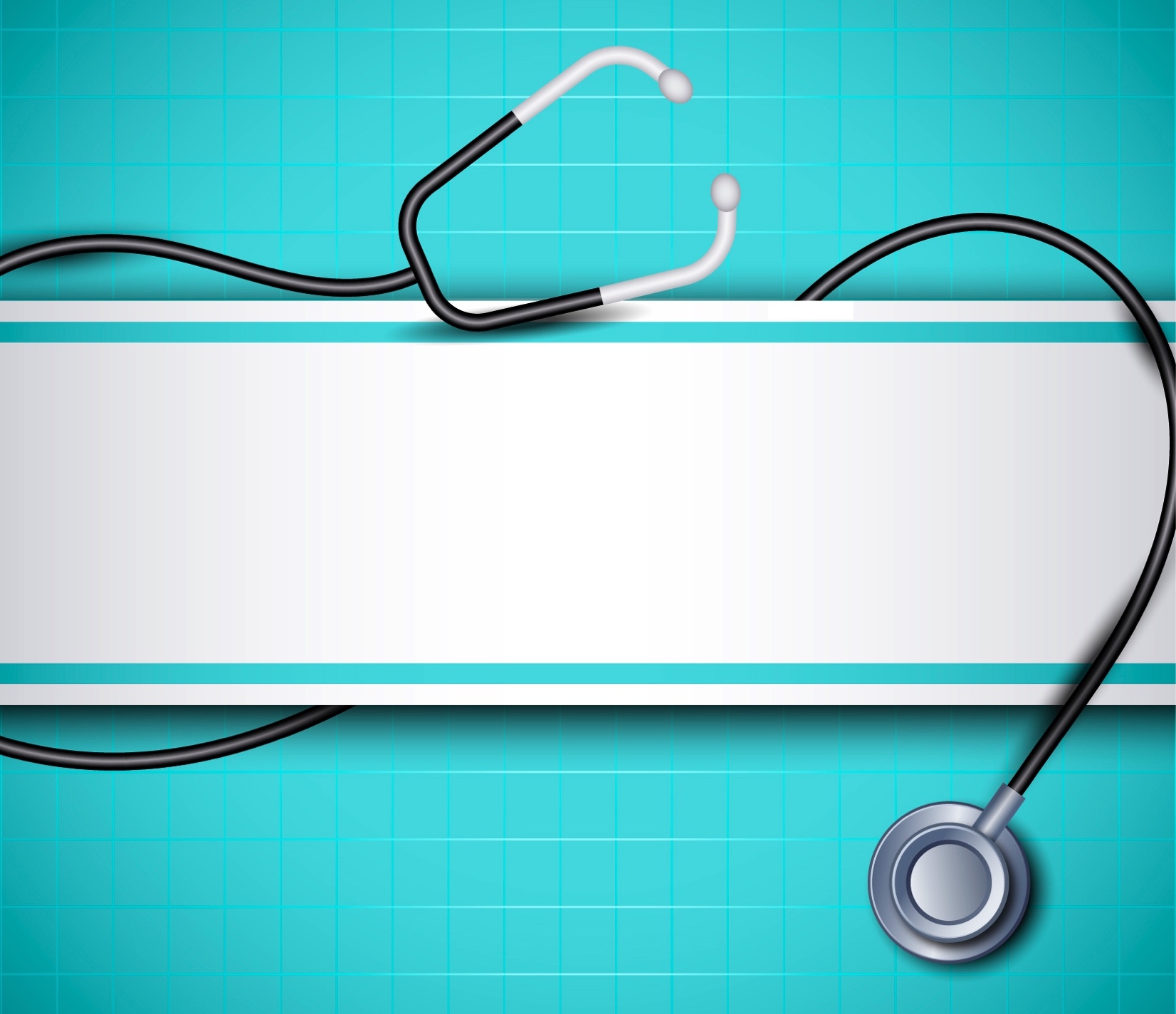 運動心理與身體照護
我怎麼了-覺察自己
如何減壓併管理情緒
如何有效溝通（善用一句話的力量）
與身體對話的魅力-演練
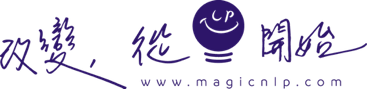 我怎麼了-覺察自己
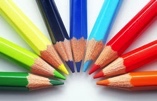 1~2
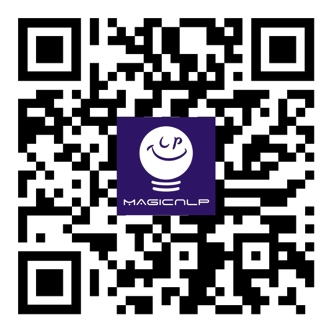 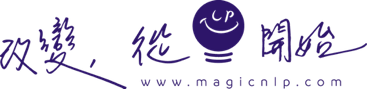 如何減壓併管理情緒
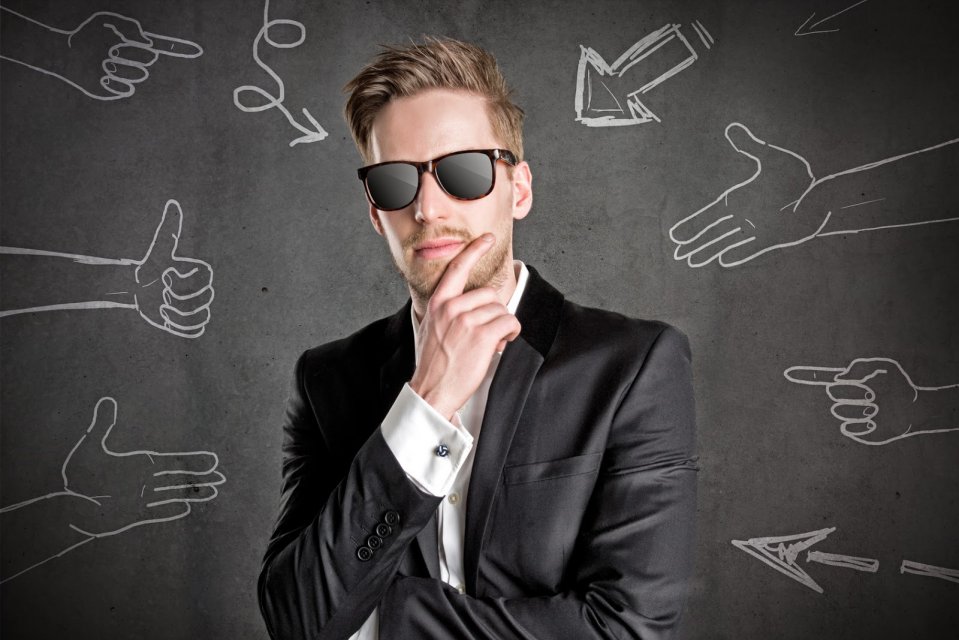 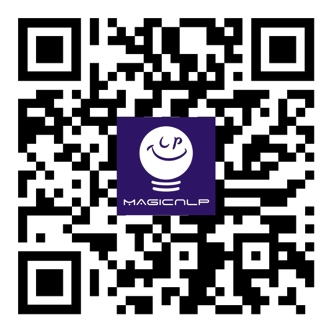 如何有效溝通
善用一句話力量
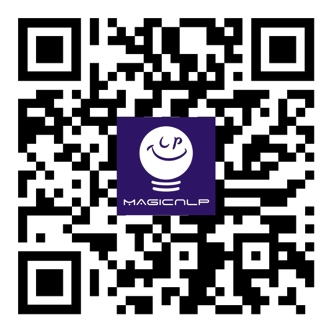 情緒影響身體表現
開心
不開心
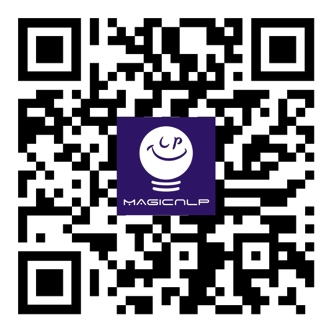 與身體對話的魅力-演練
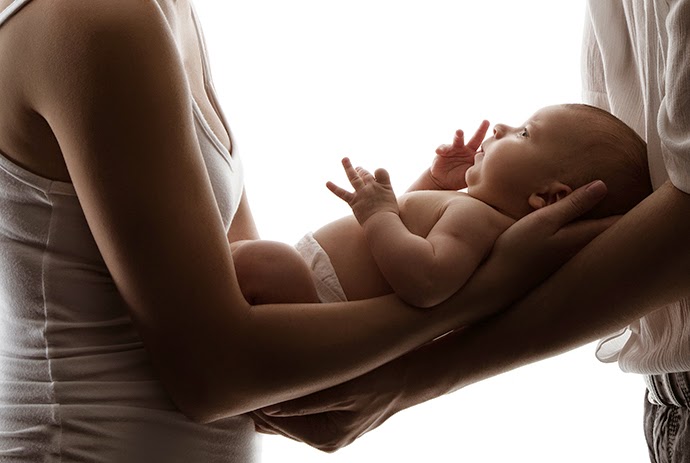 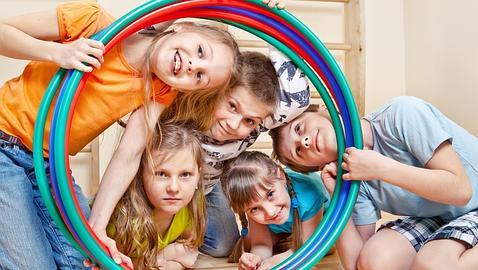 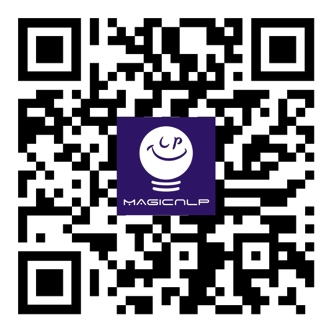 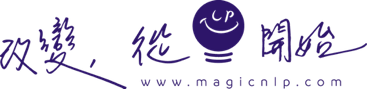 PipiLin心理新視界
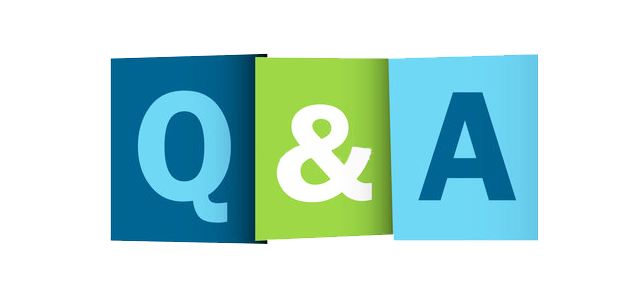 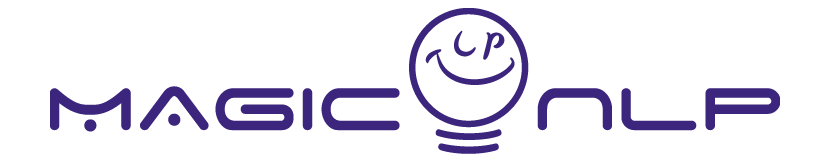 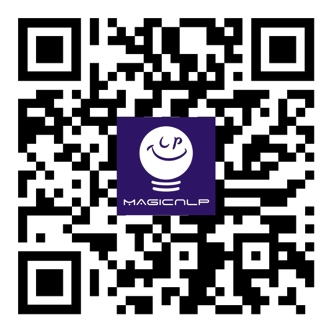 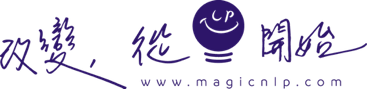